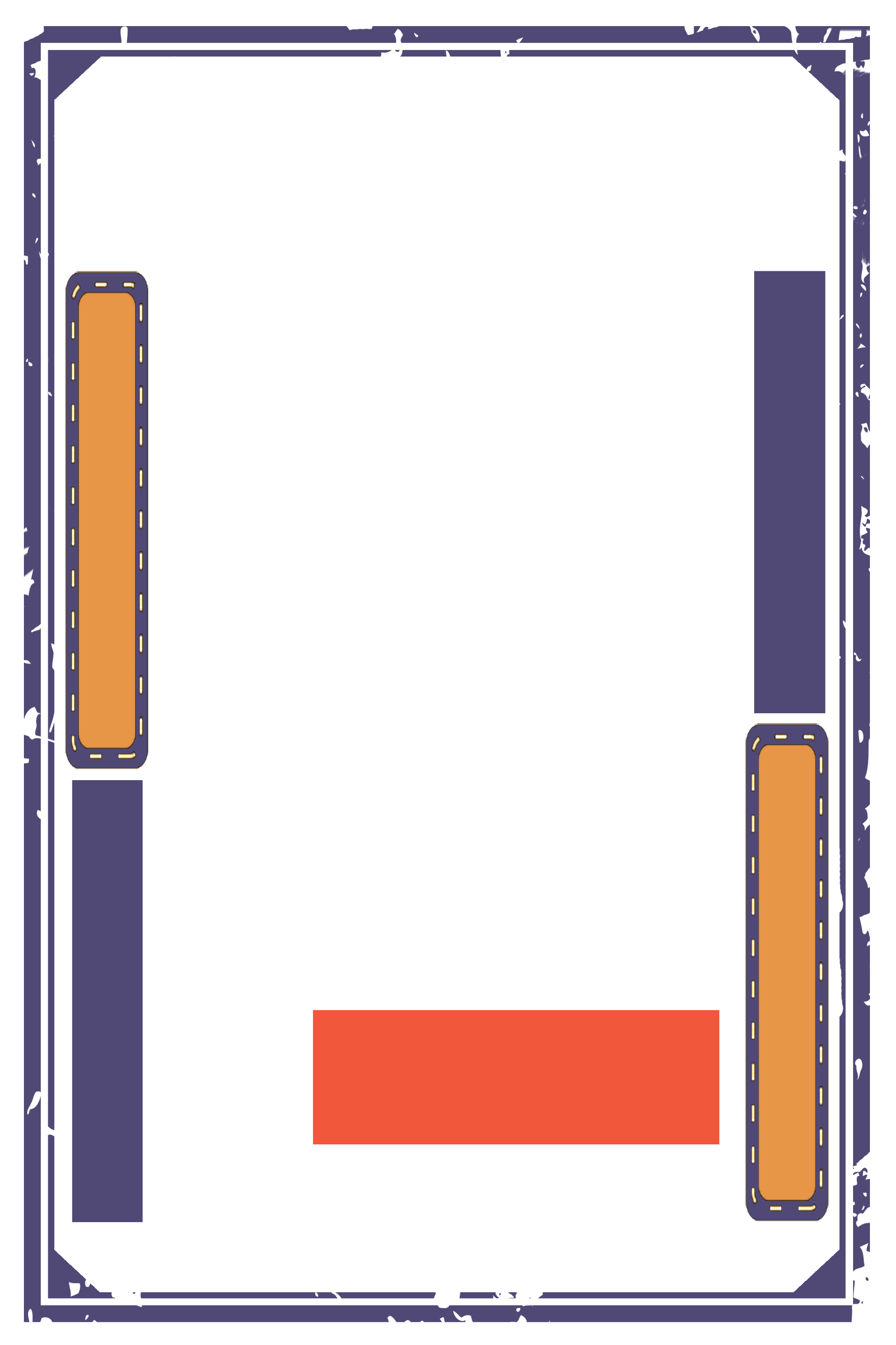 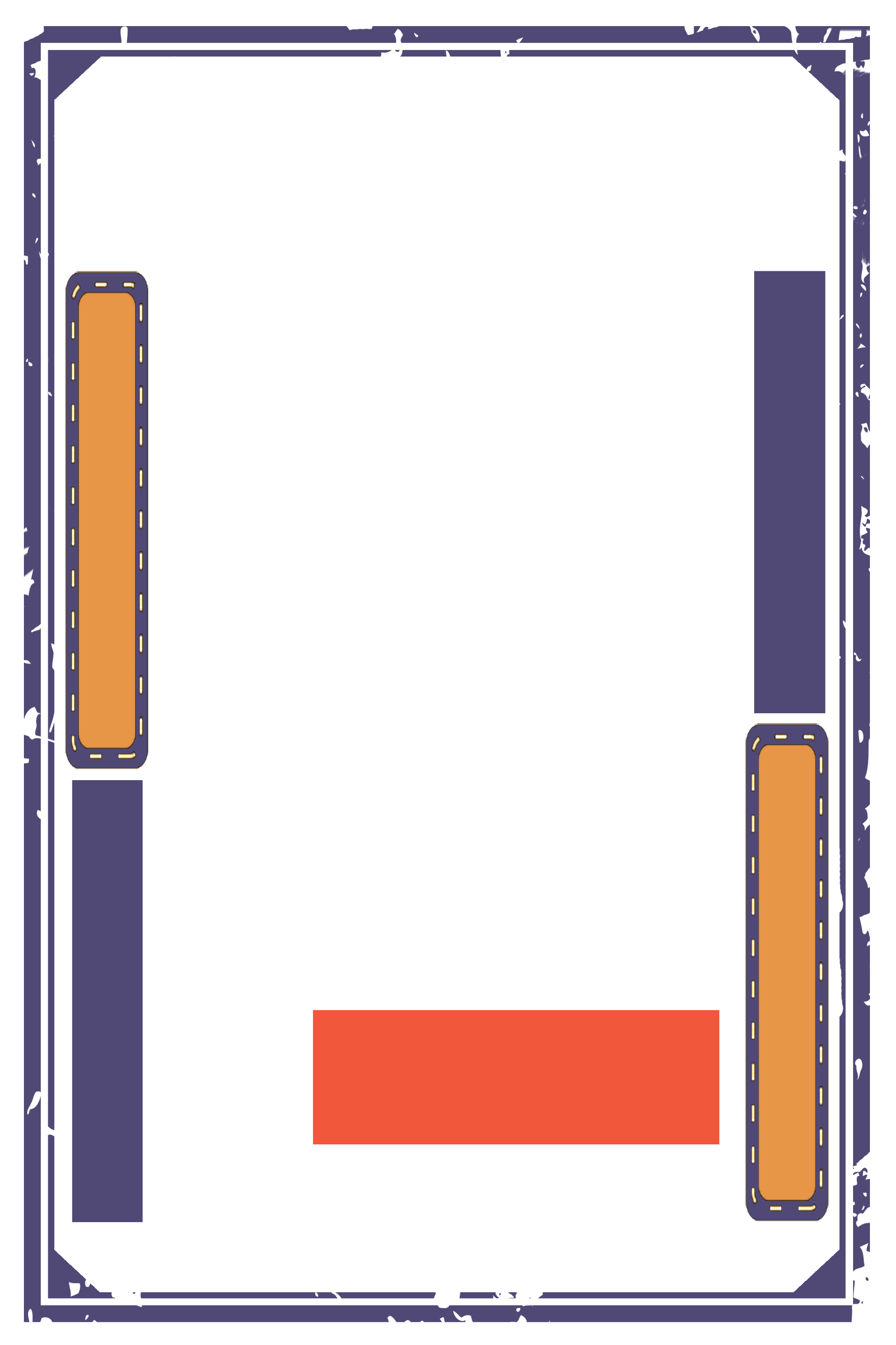 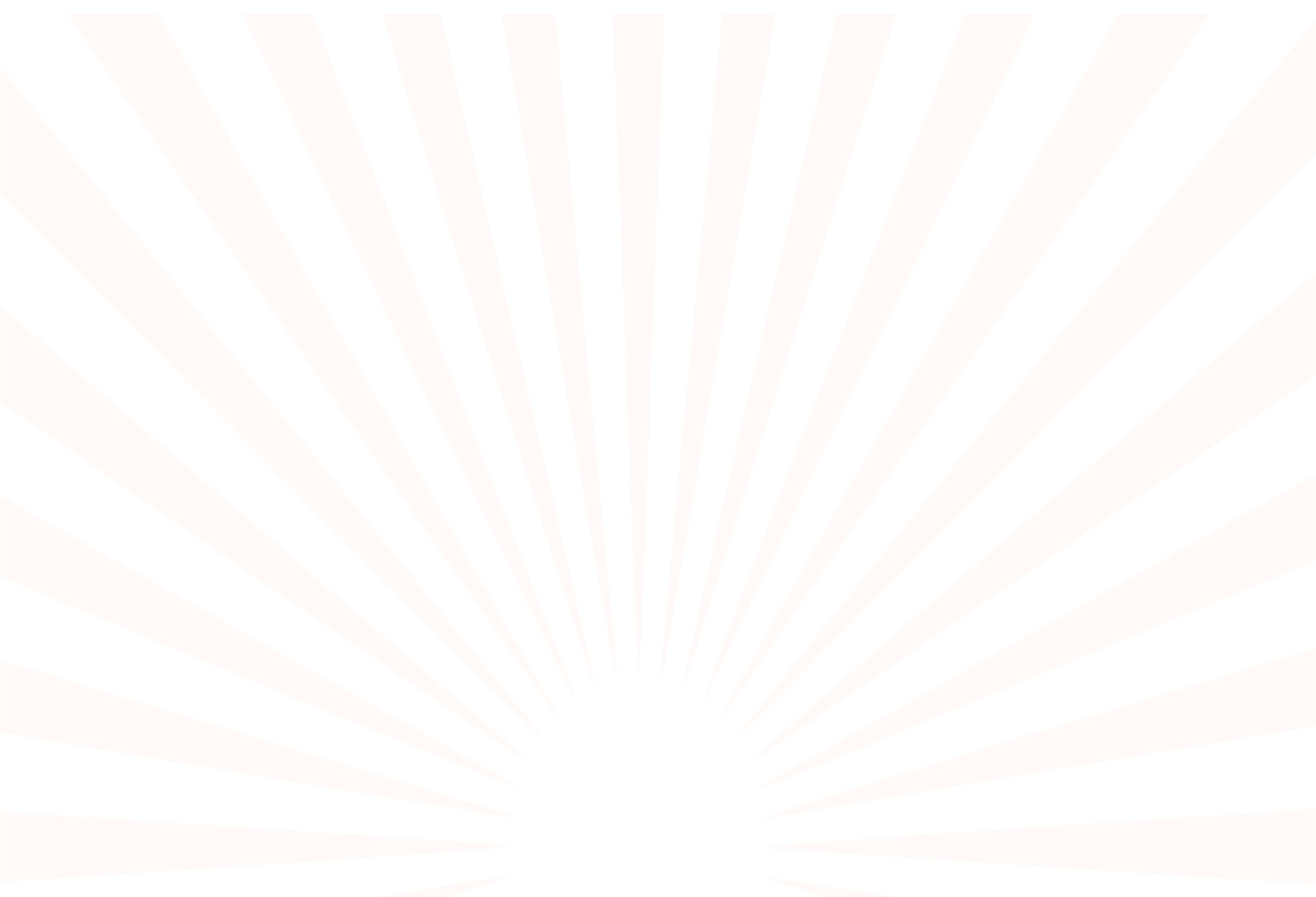 2022
長庚養生村
3月月會報告
報告者:
梁維哲
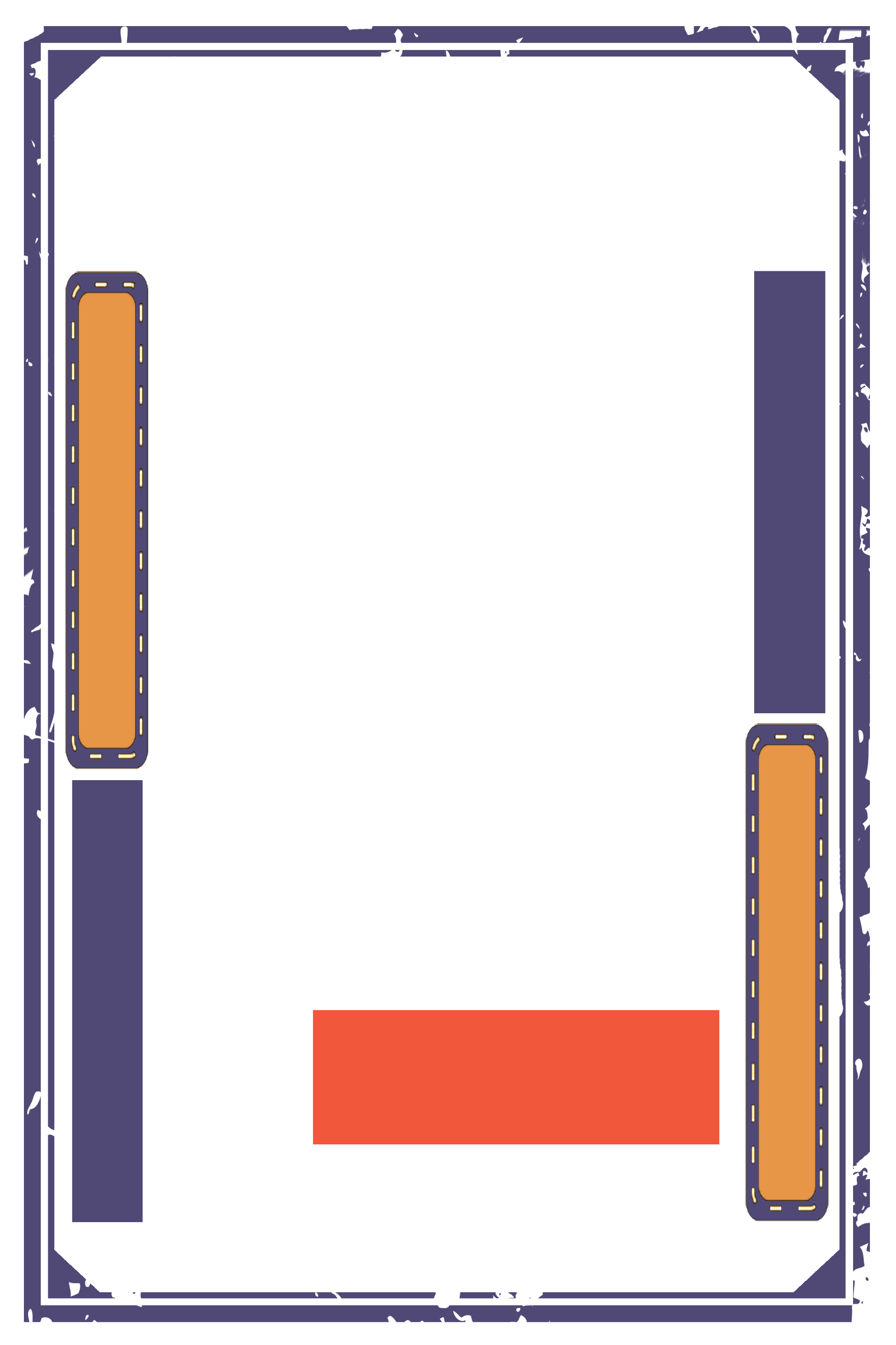 目錄/CONTENT
“
01
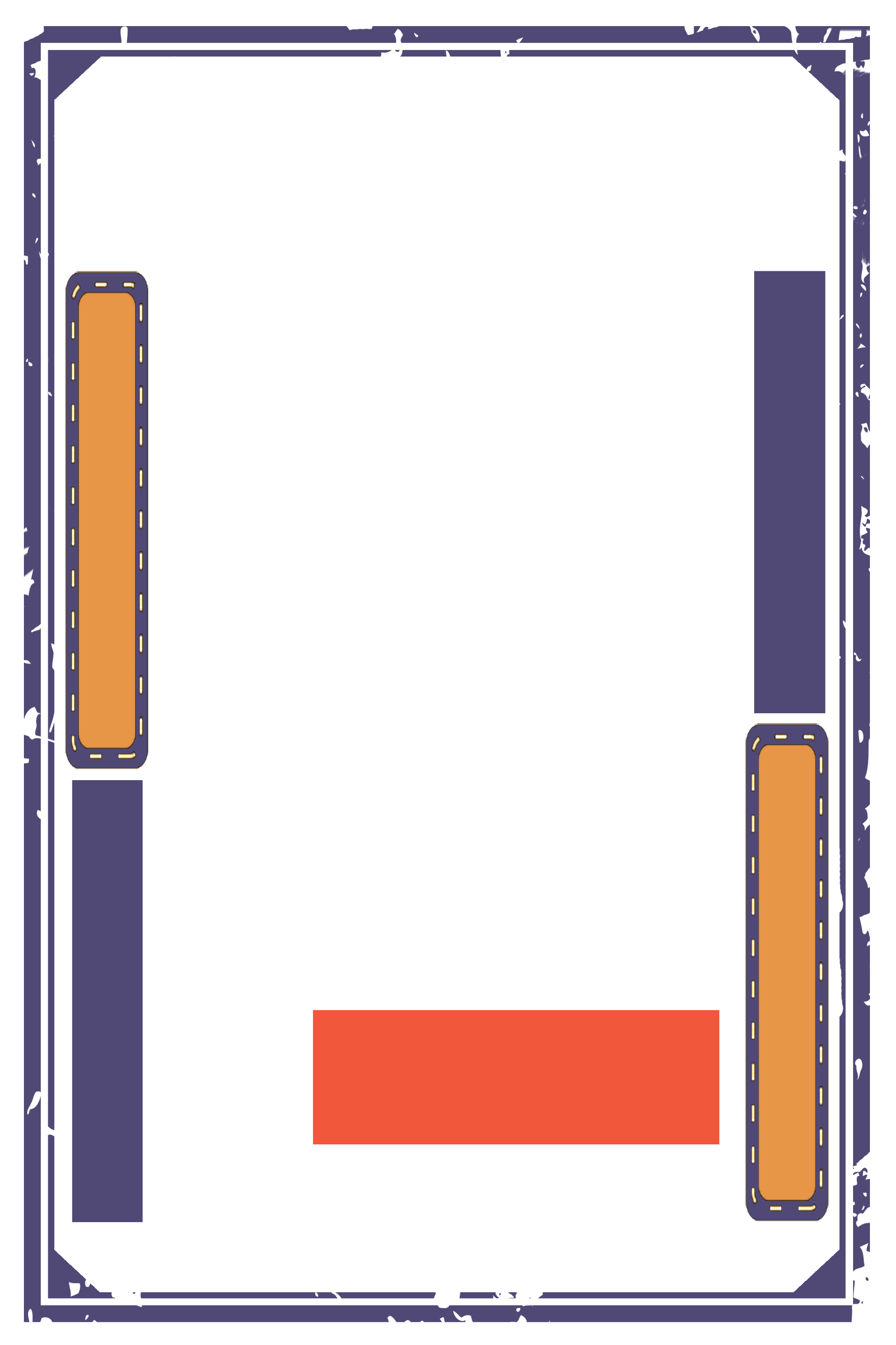 成員及分組
CONTENT
02
三月總體規劃
03
活動的內容
04
遇到的問題和解決方法
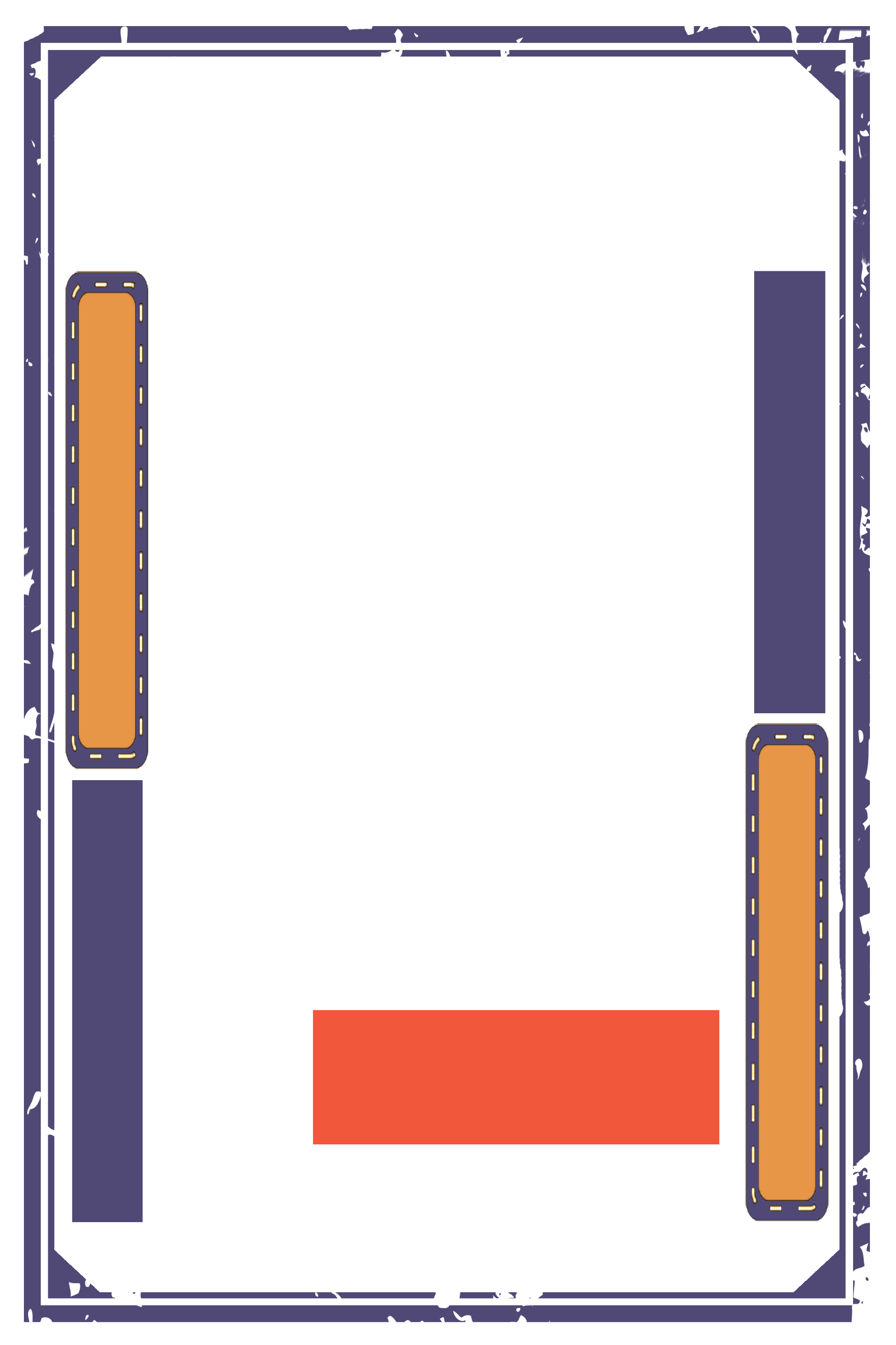 1095003 周奇珍
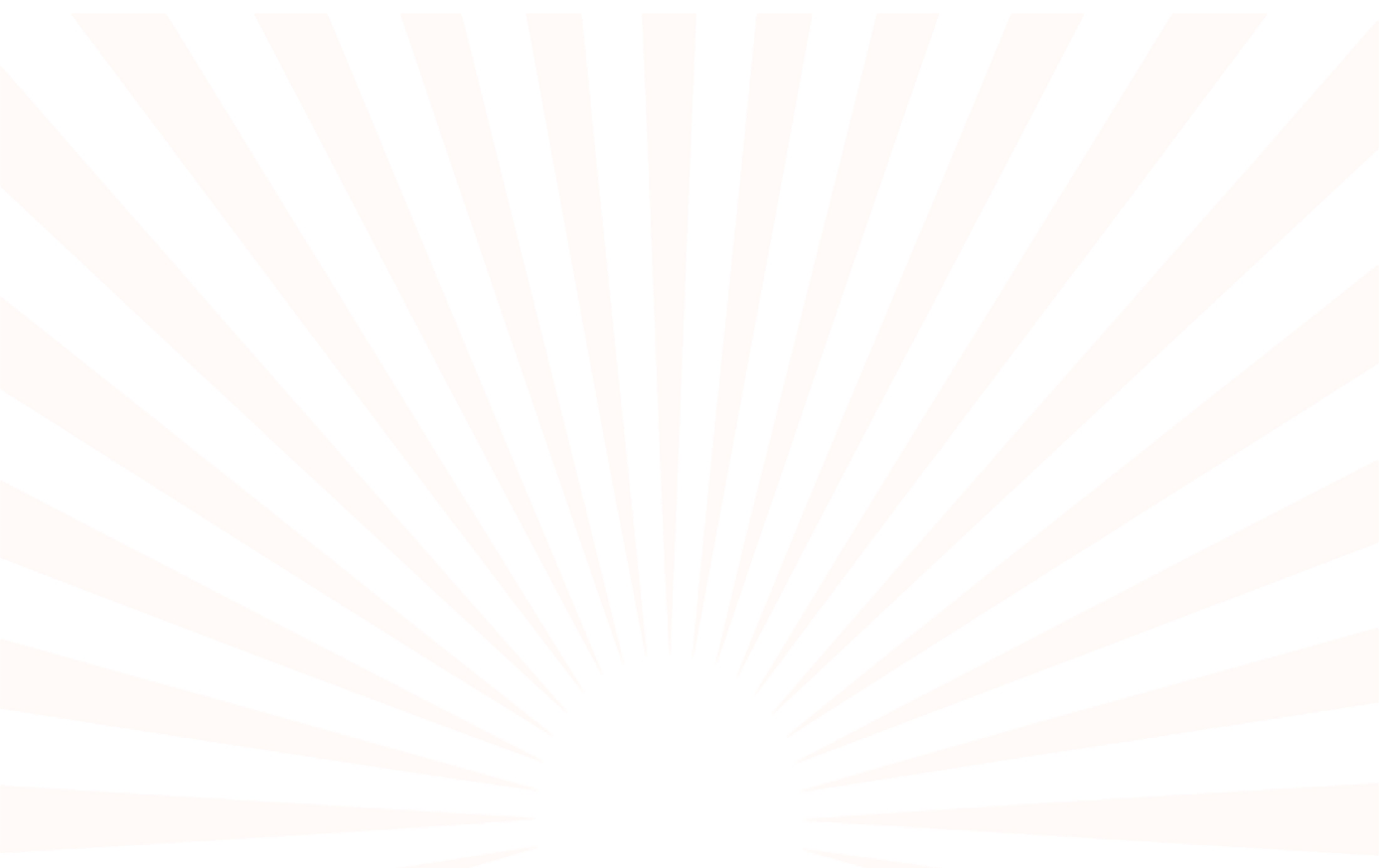 Part 01
1095011 林毓為
1095013 廖奕綸
1095014 簡成宇
成員的部分
1095037 黎品辰
1095040 李恩雨
1095053 梁維哲
實習點成員和分組
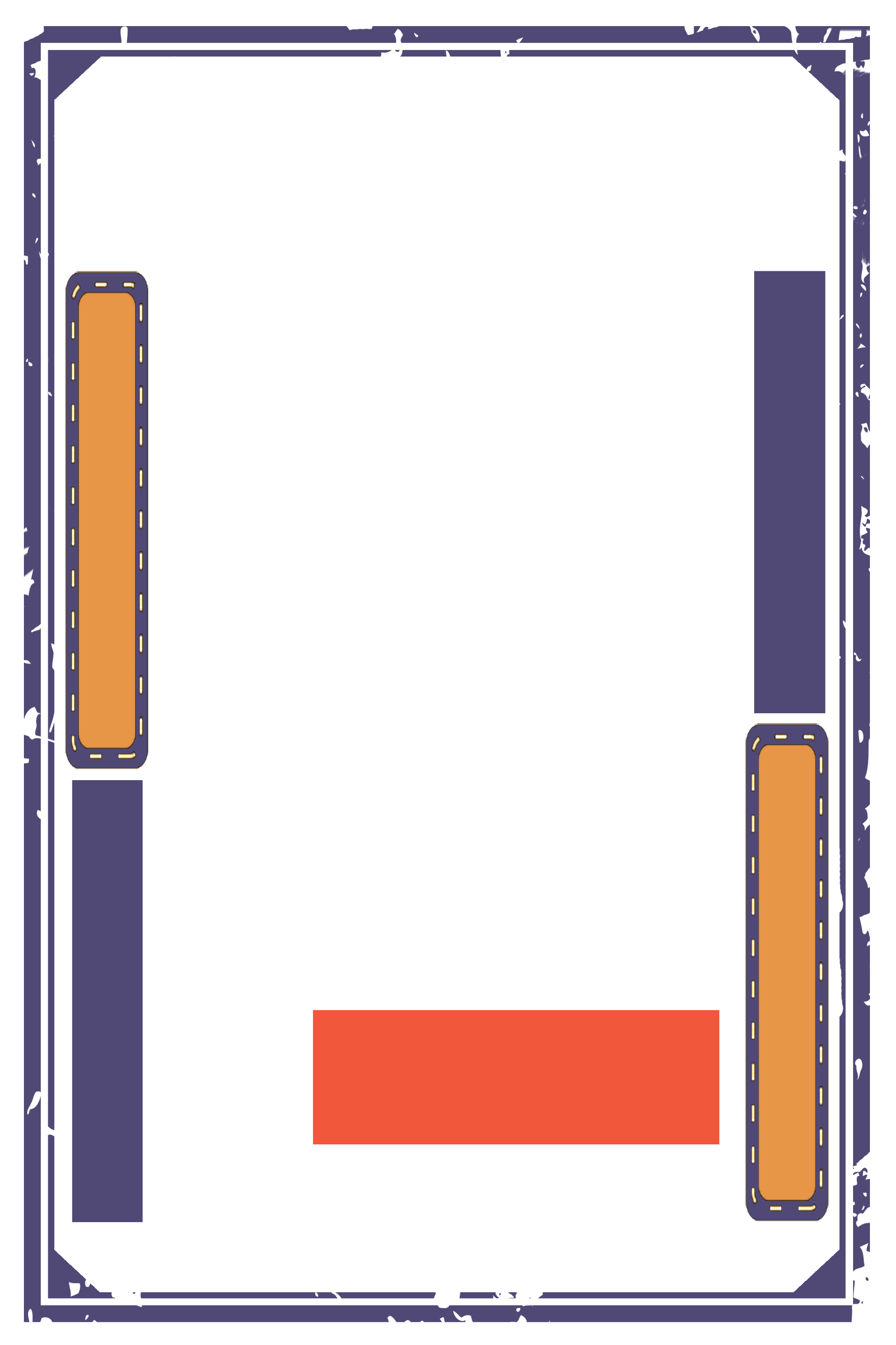 分組的部分
武術指導
老人有氧肌力
1095003 周奇珍
1095037 黎品辰
1095053 梁維哲
桌遊和羽毛球
桌球和撞球
1095011 林毓為
1095013 廖奕綸
1095014 簡成宇
1095040 李恩雨
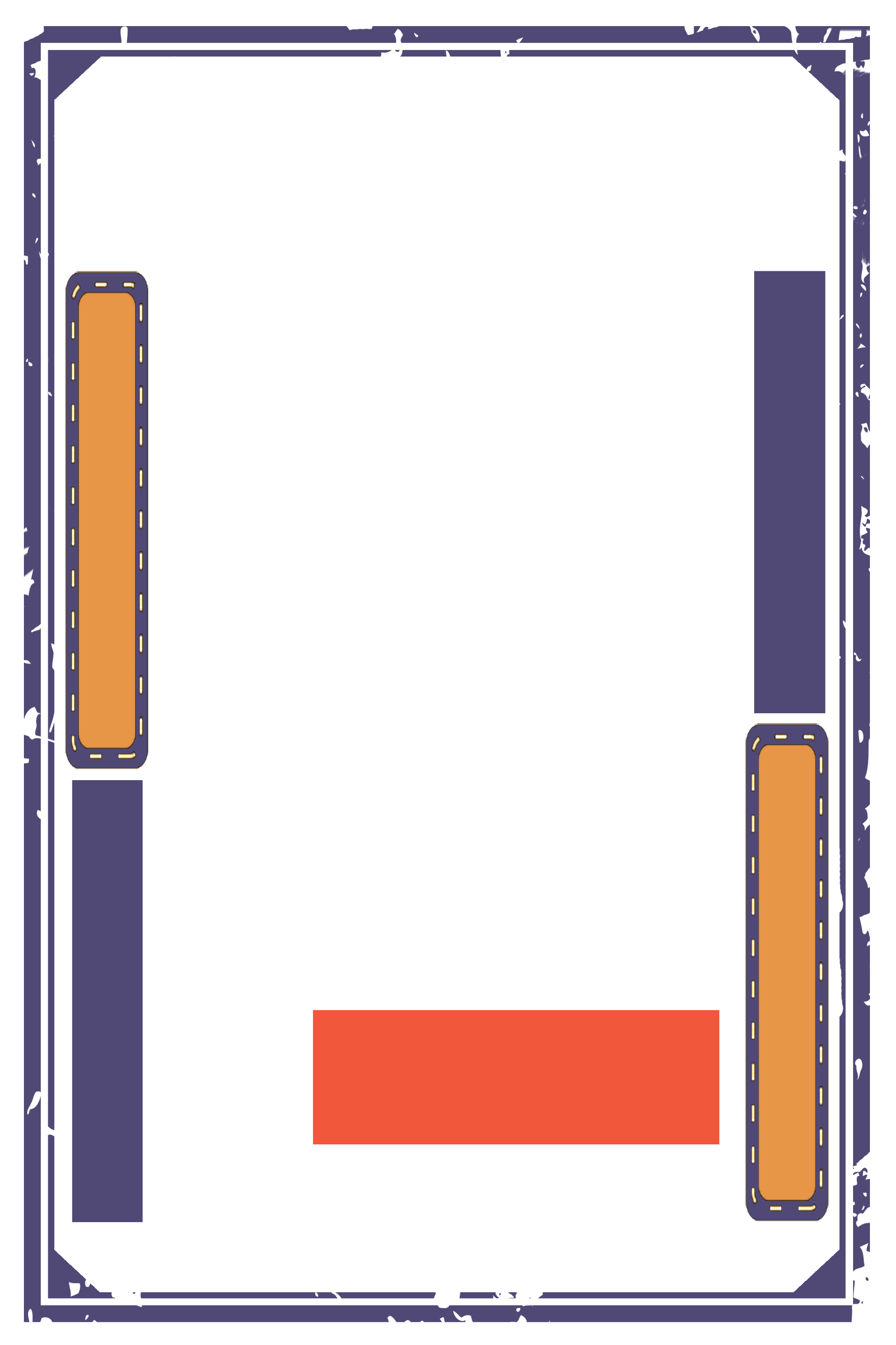 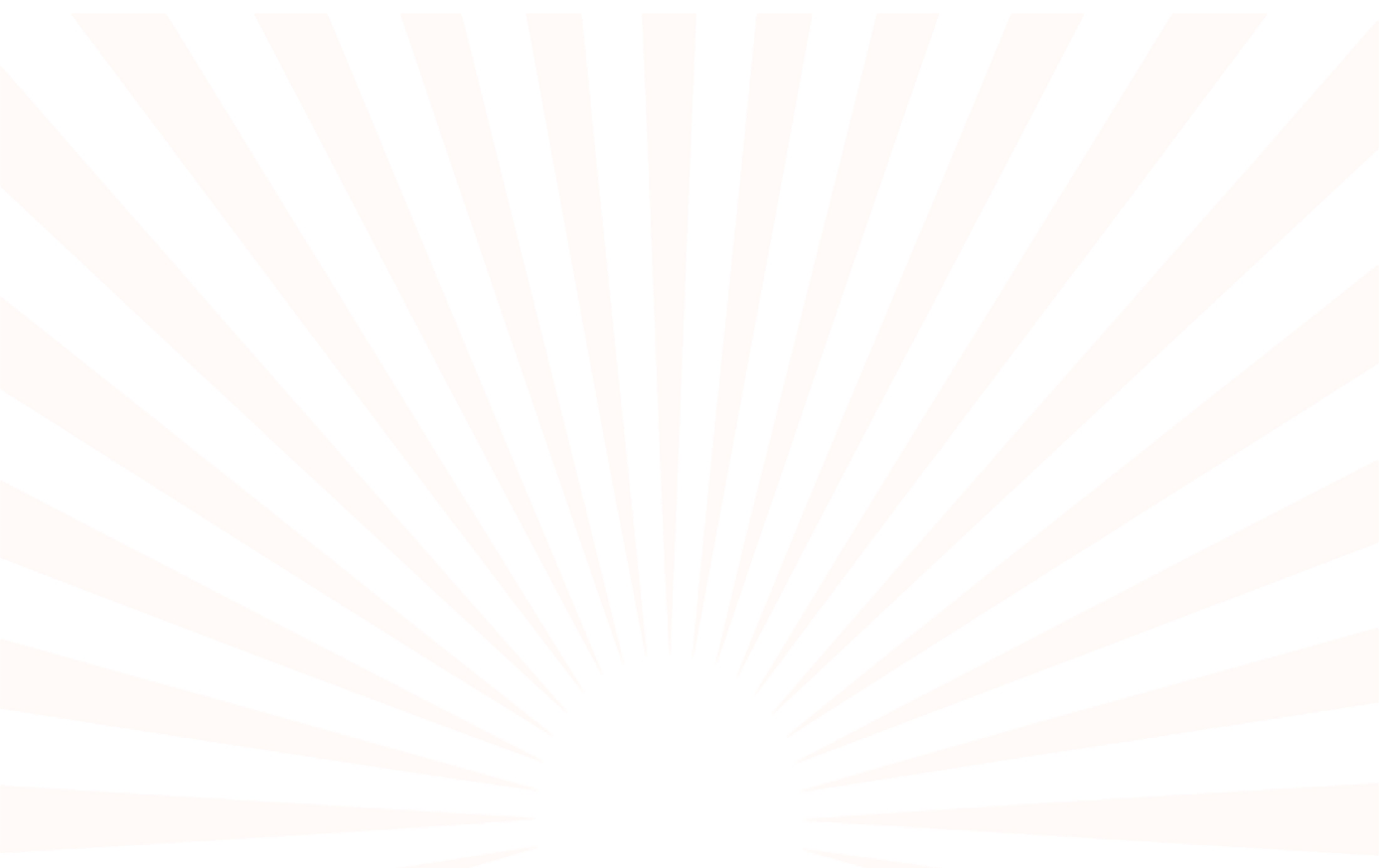 Part 02
三月總體規劃
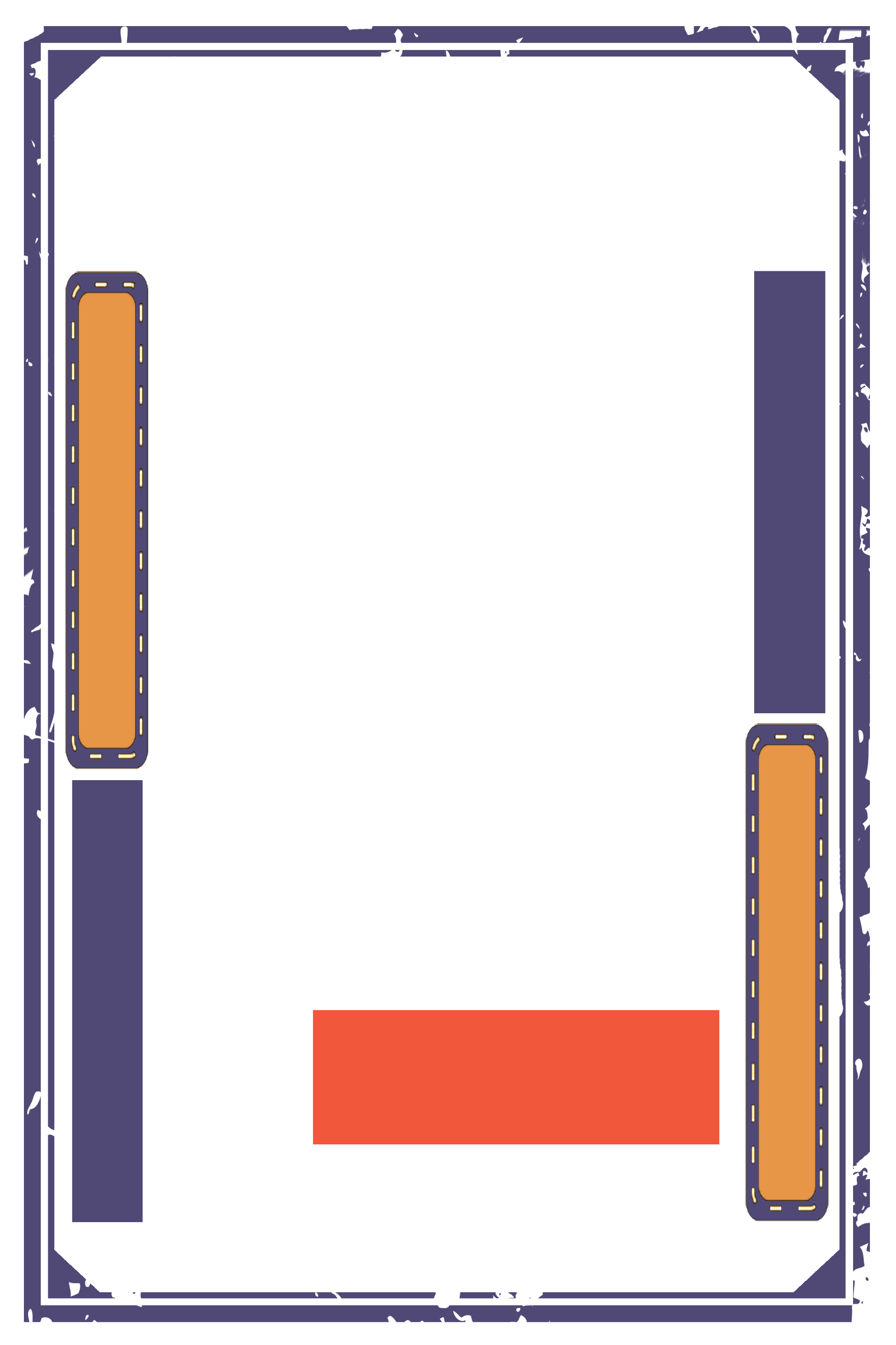 時間段
桌球和撞球組
老人有氧肌力組
星期二           星期三
9:00-11:00/13:30-15:30
星期一
13:30-17:30
武術組
桌遊和羽球組
星期三
13:30-17:30
星期二
8:30-12:30
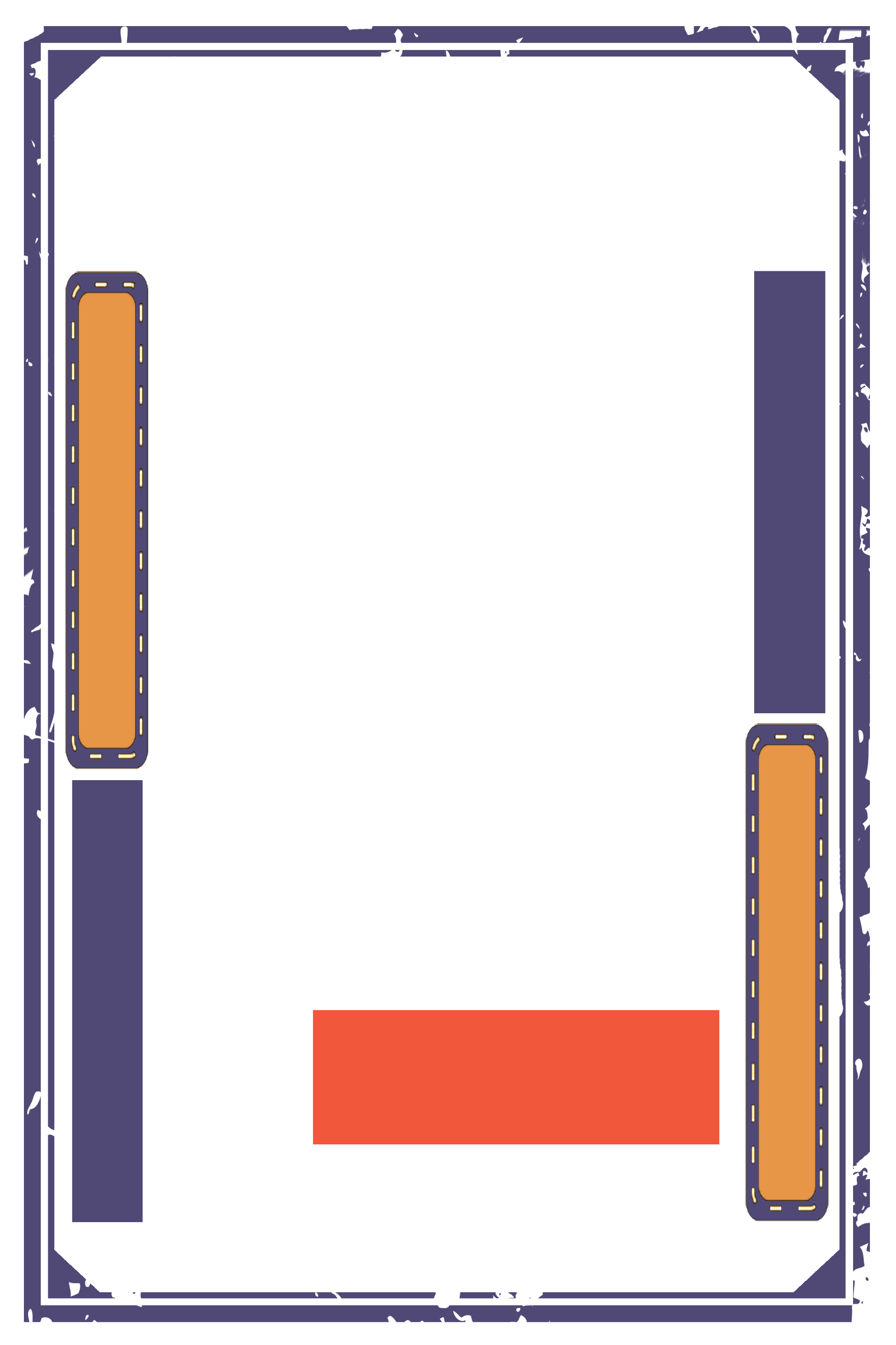 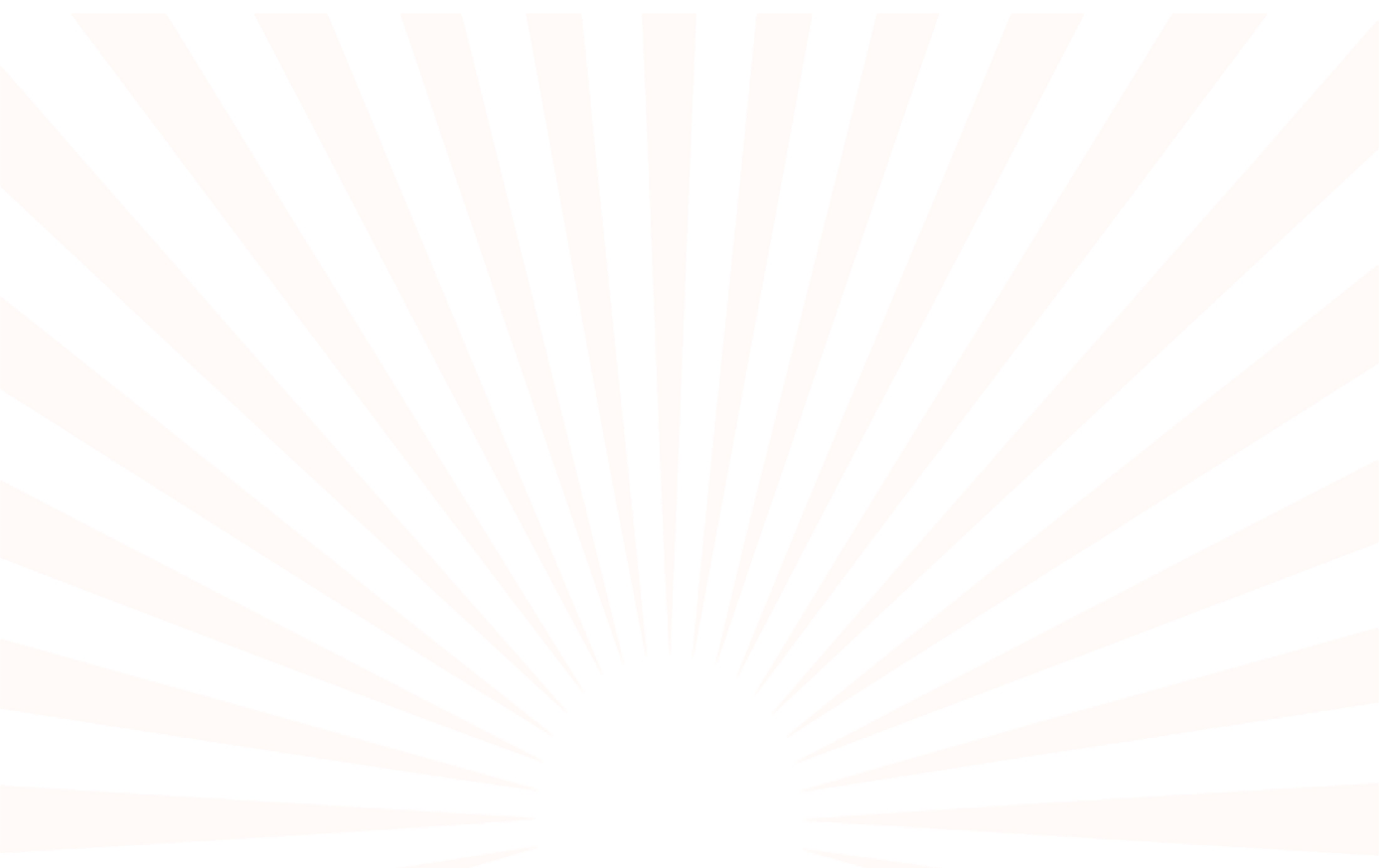 Part 03
活動的內容
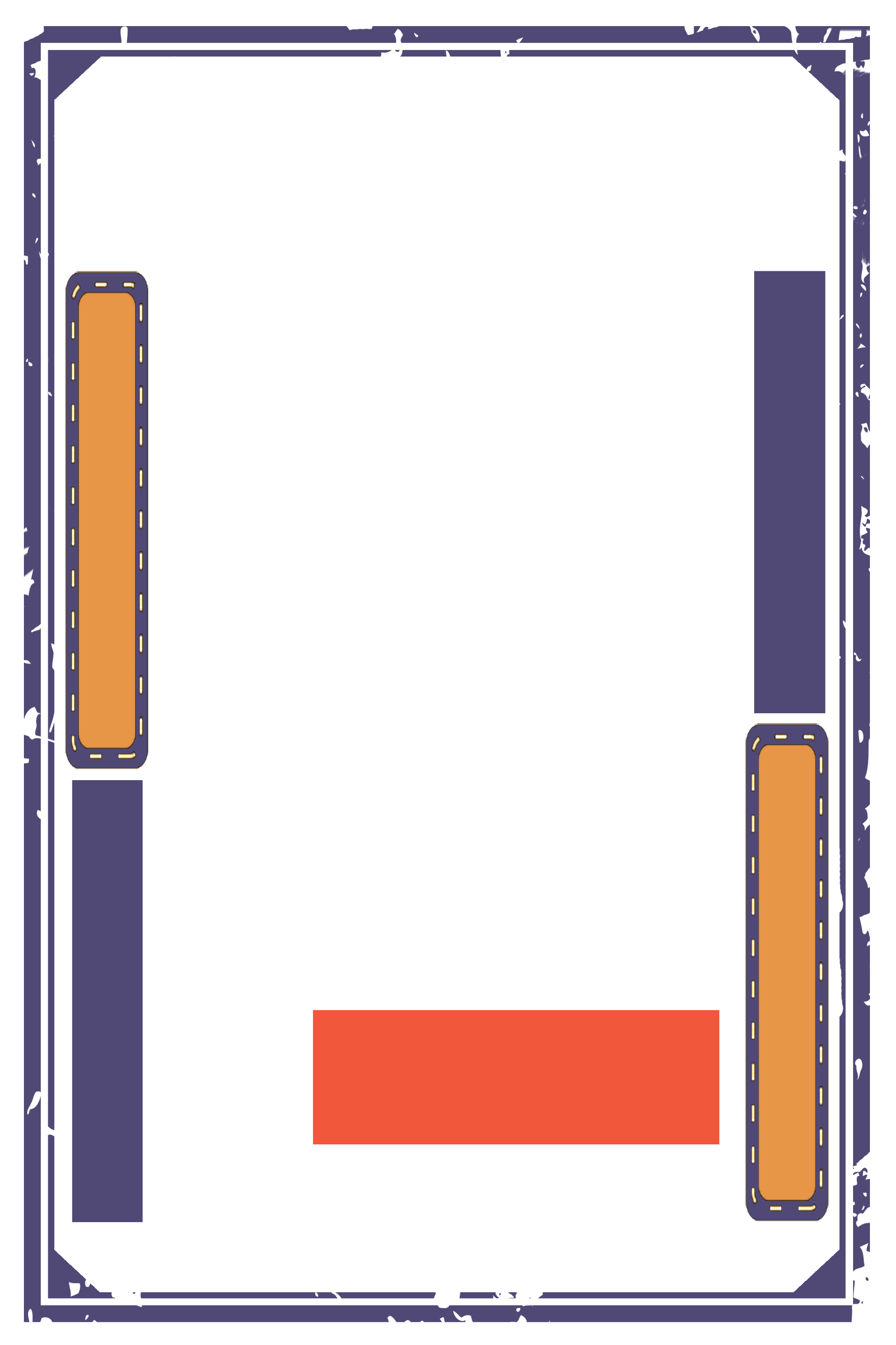 分組內容
桌球和撞球組
桌遊和羽球組
陪同老人進行桌球和撞球相關活動
陪同老人進行拉密和羽球相關活動
武術組
老人有氧肌力組
以有氧指導為主，加上肌力訓練為輔,同時提升心肺能力和最大肌力
提供武術教學和指導
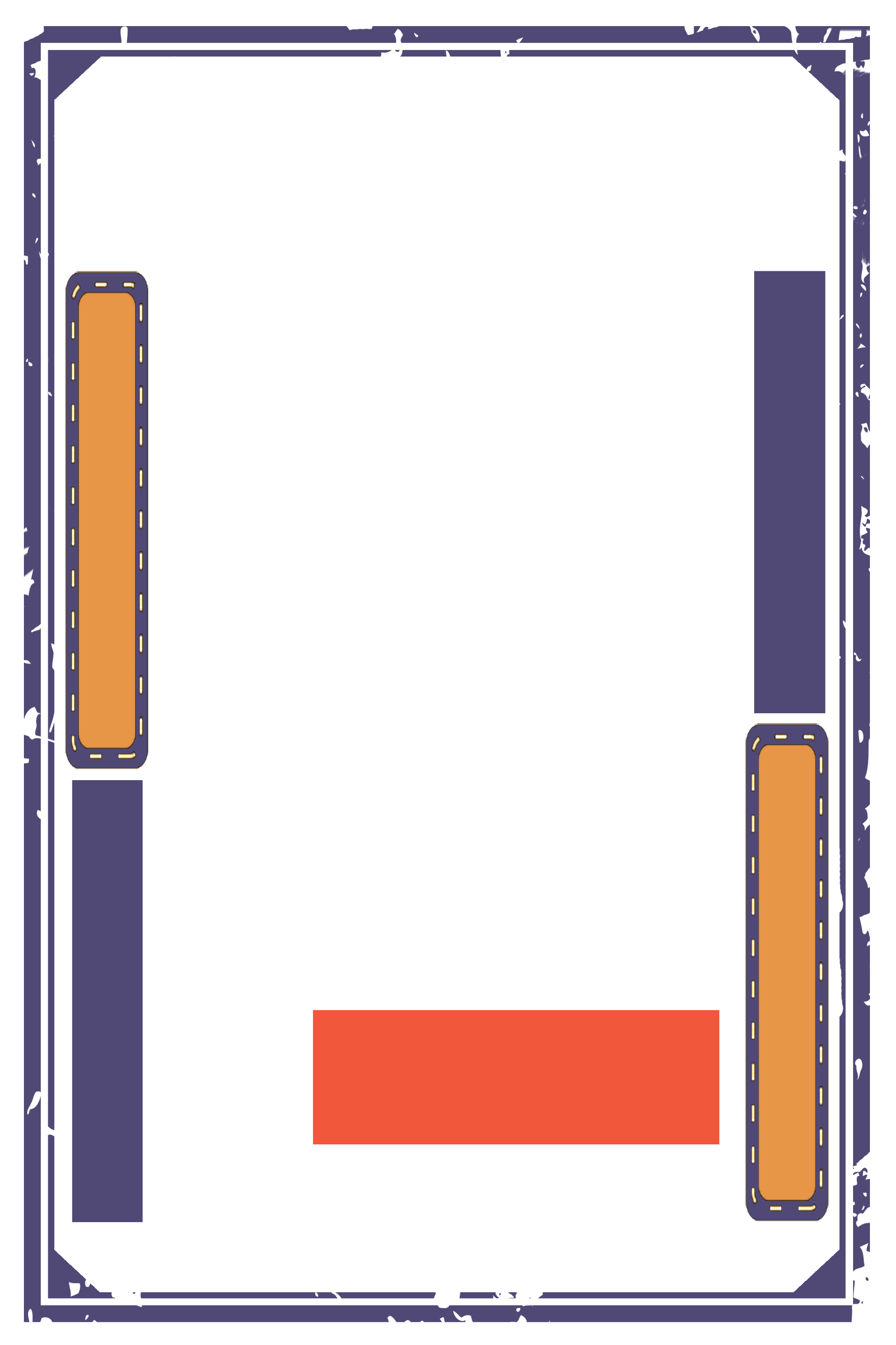 Part4
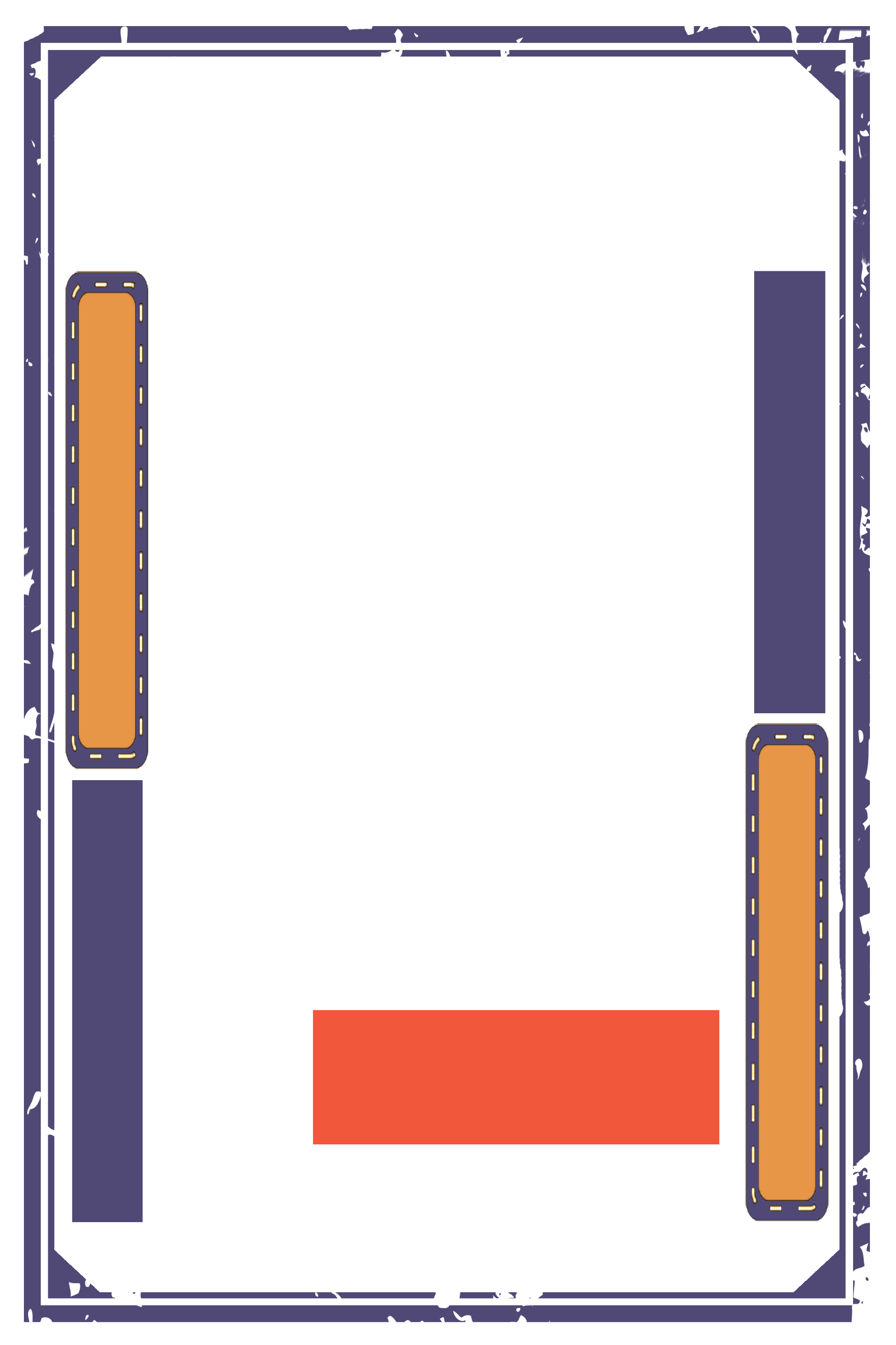 問題和解決
解決方法:
目前遇到的問題:
與長庚養生村熱門課程撞課
盡量避開會撞到的時段，和課程的重複性
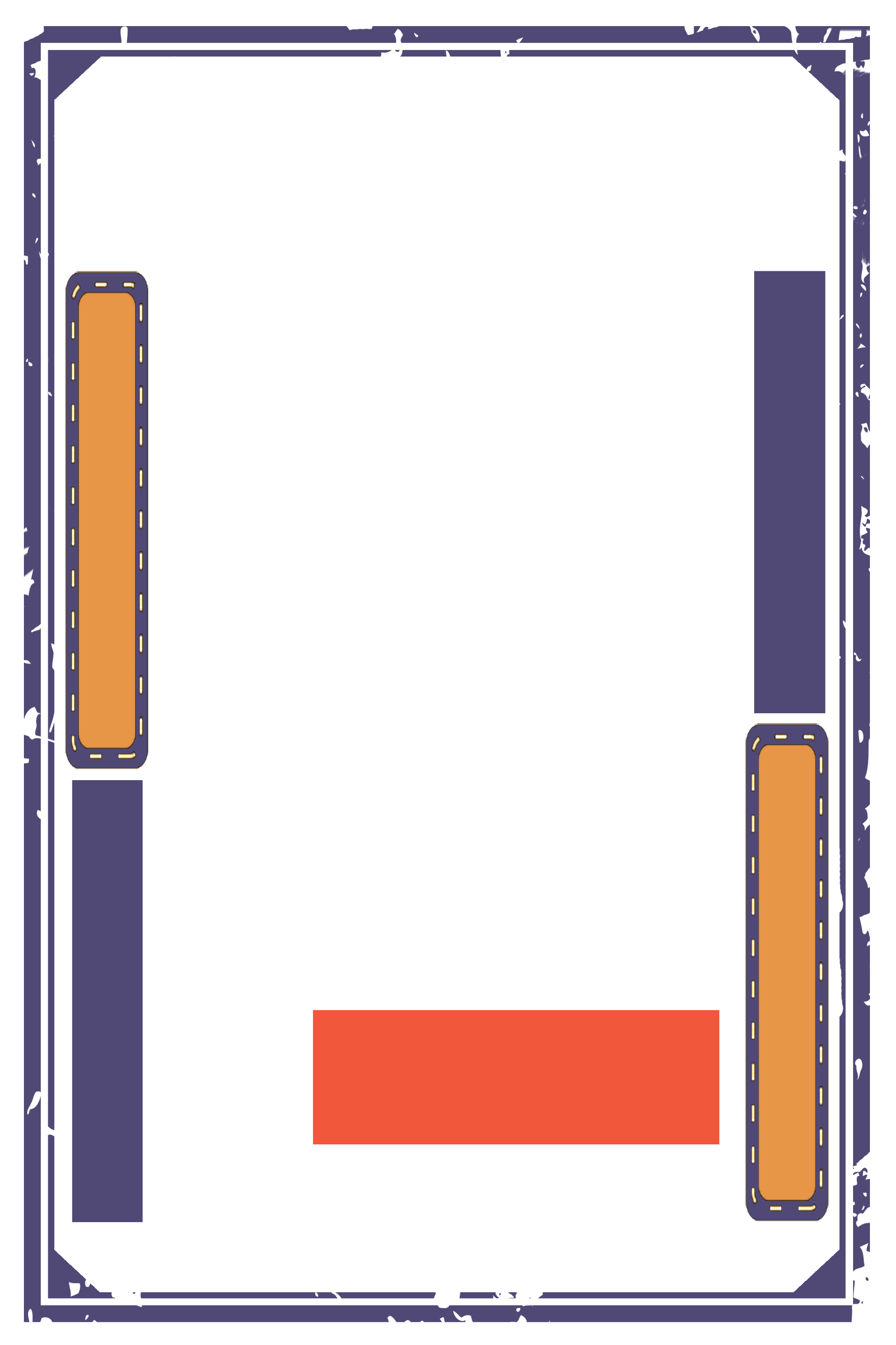 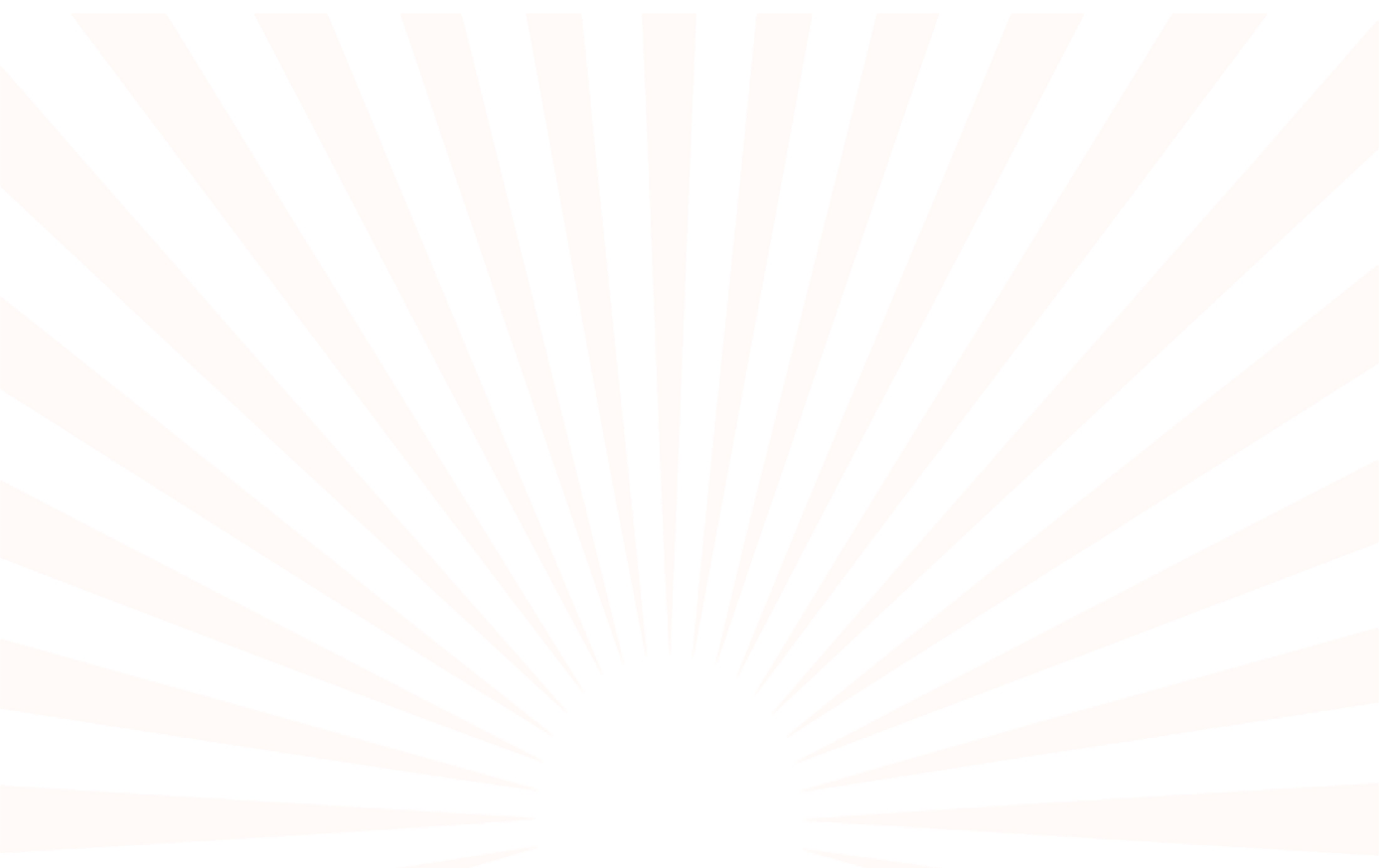 Last Part
提問時間
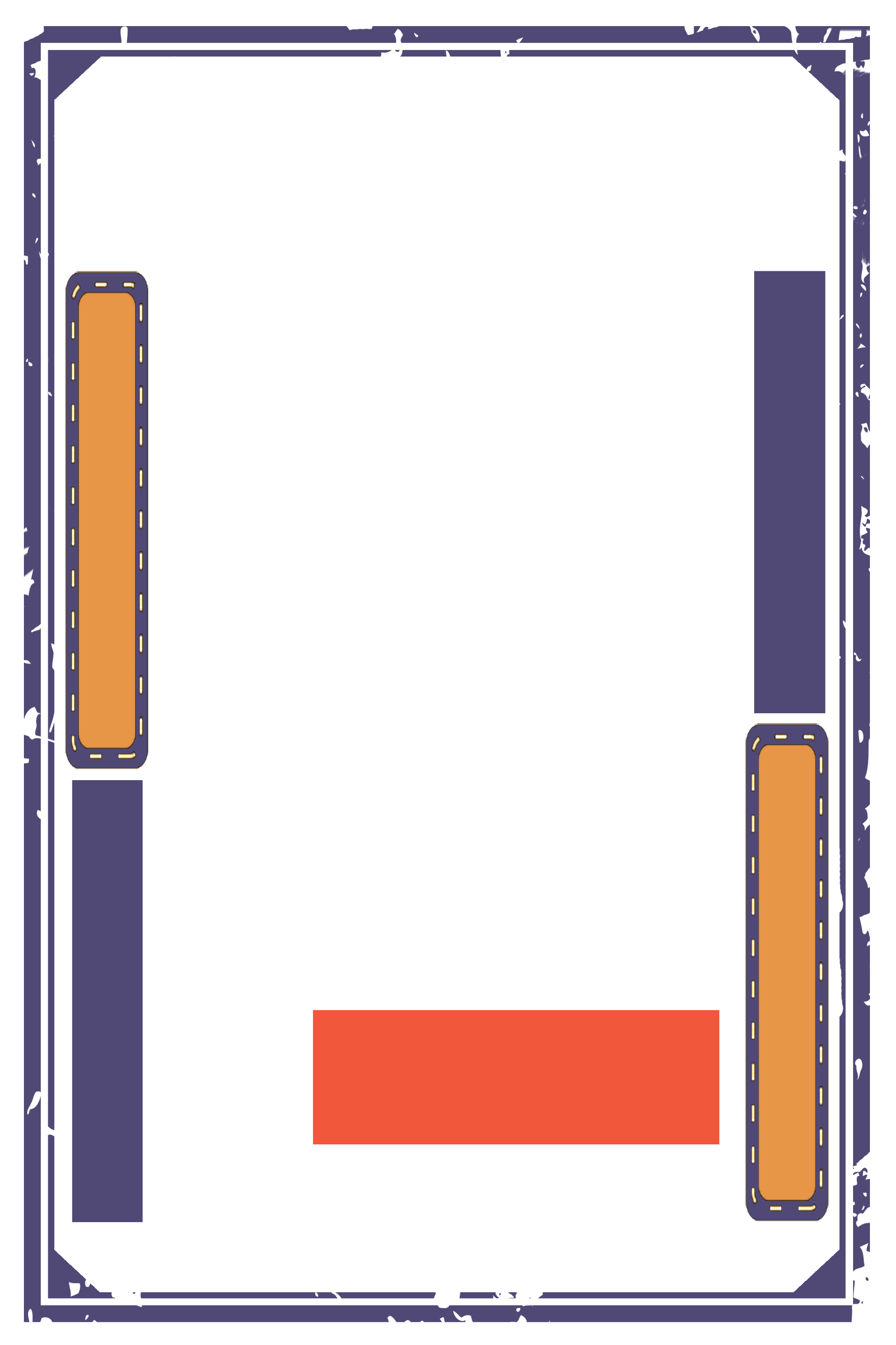 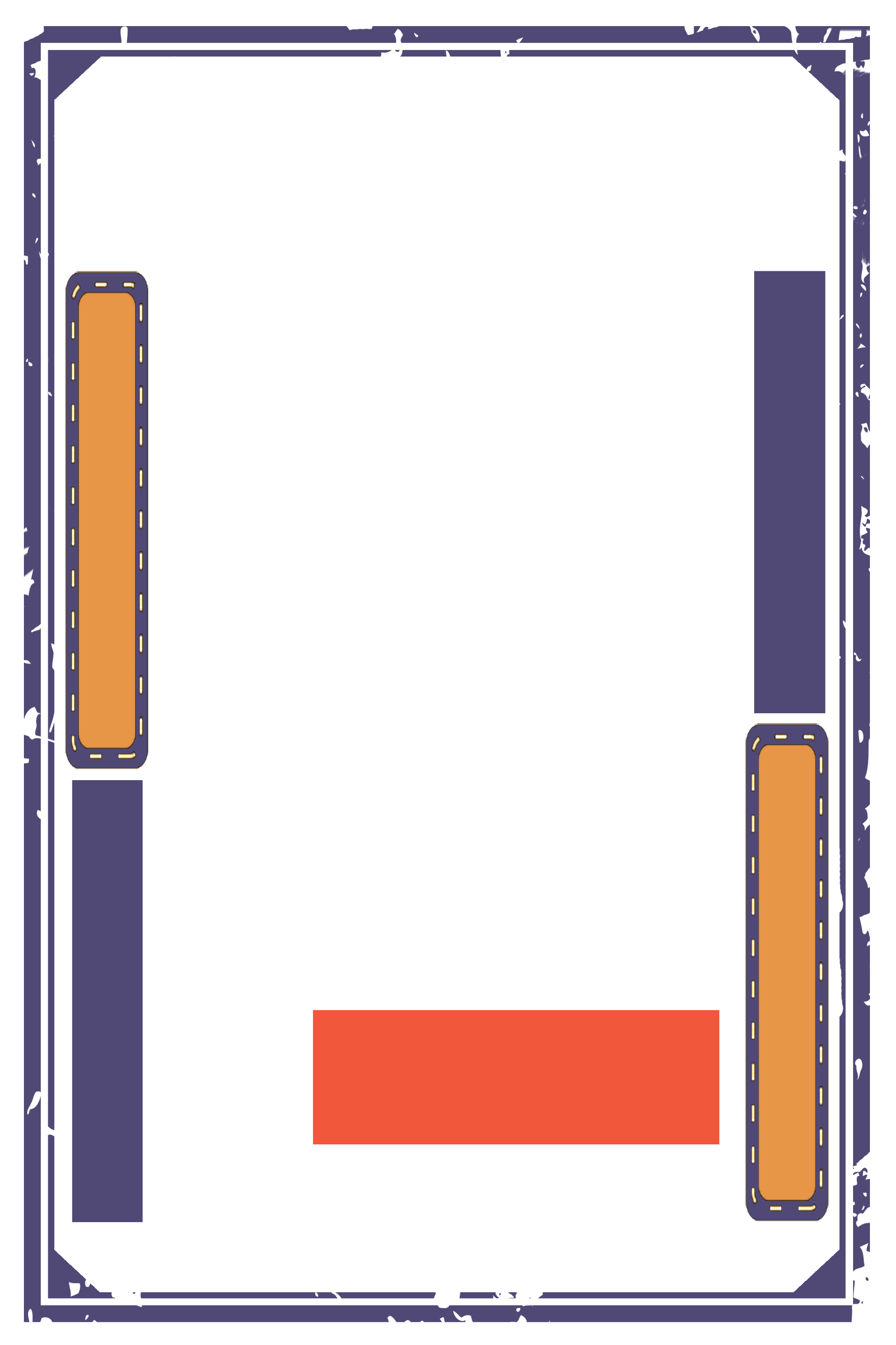 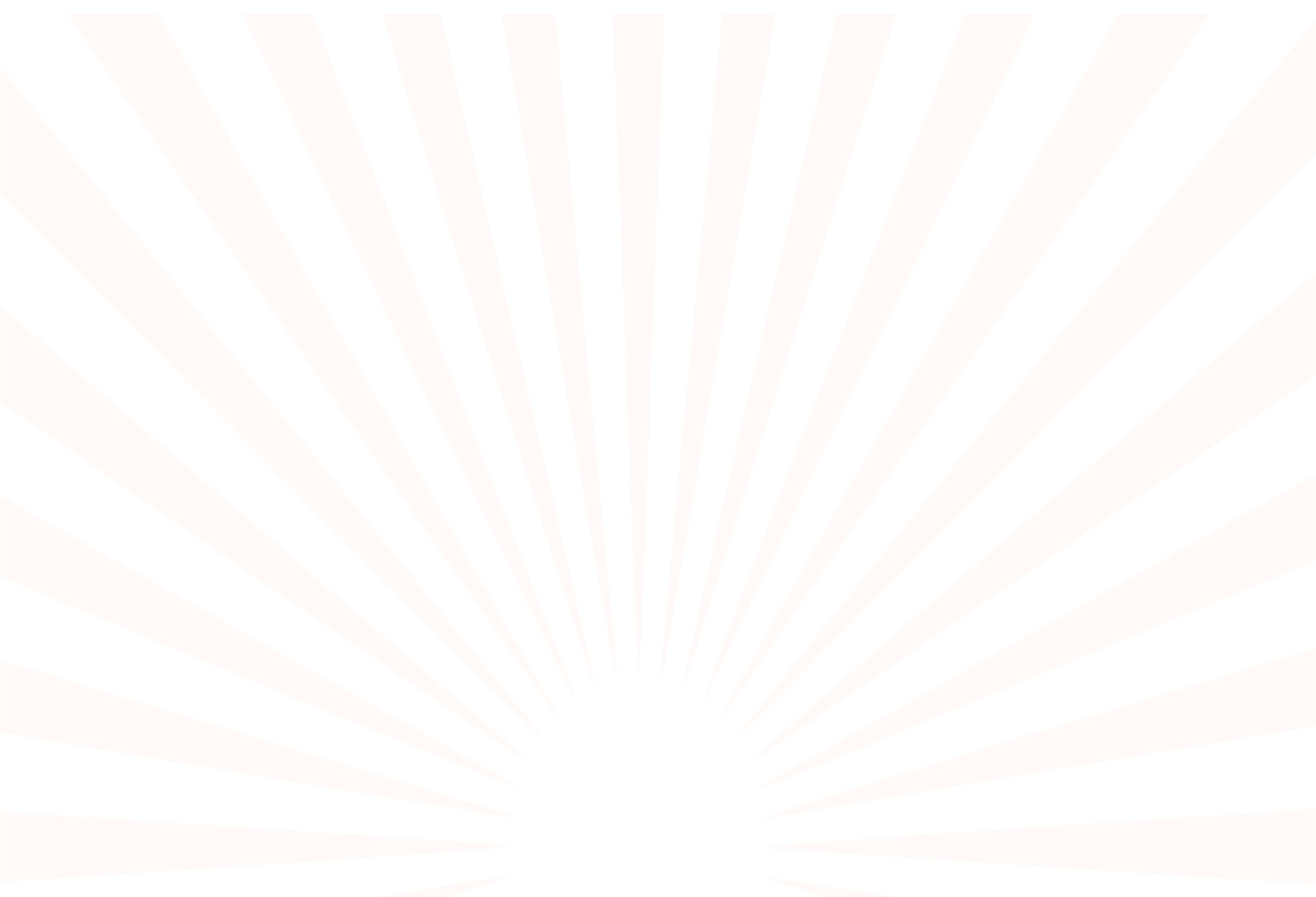 2022
感謝各位的觀看